ИГРА «Закончи предложение»
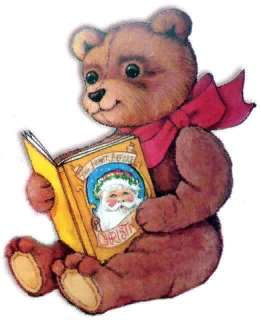 Для развития  мышления, речи

Составитель: Бычкова Н.И.
учитель-логопед  
МБДОУ «Березовский 
детский сад №2»
2021 г.
Закончи предложение
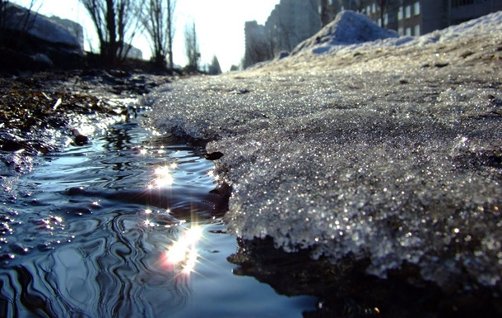 Весной тает…
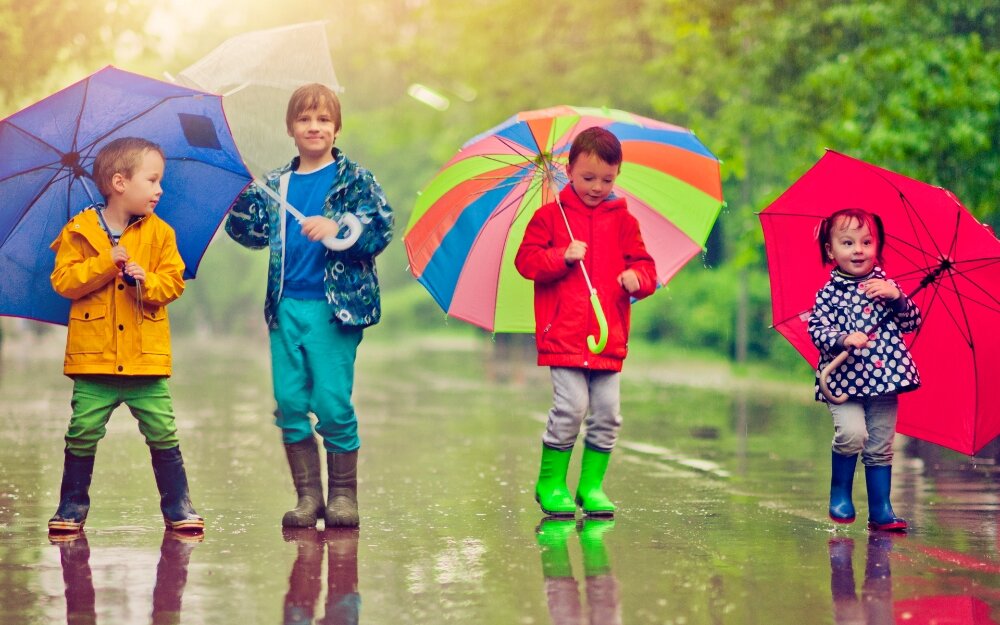 Дети взяли зонты, 
потому что …
Птицы прилетают с юга, потому что…
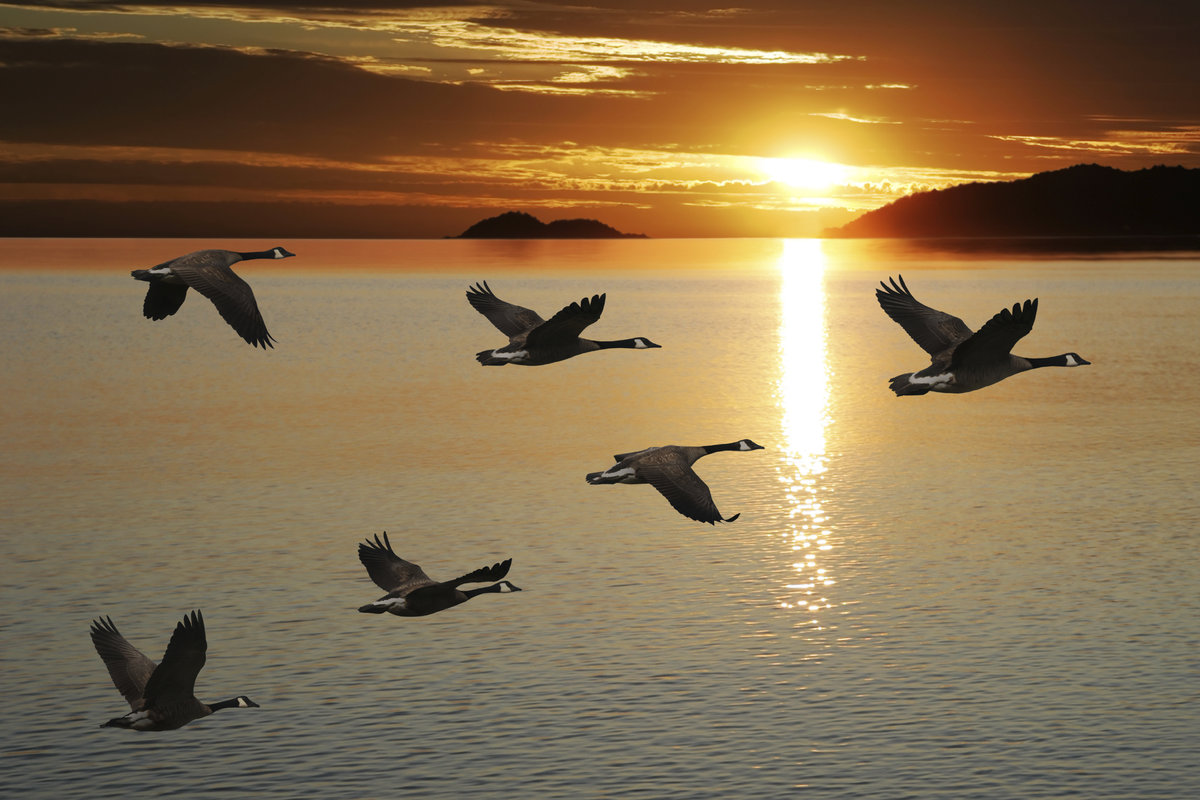 Все одели сапожки, потому что…
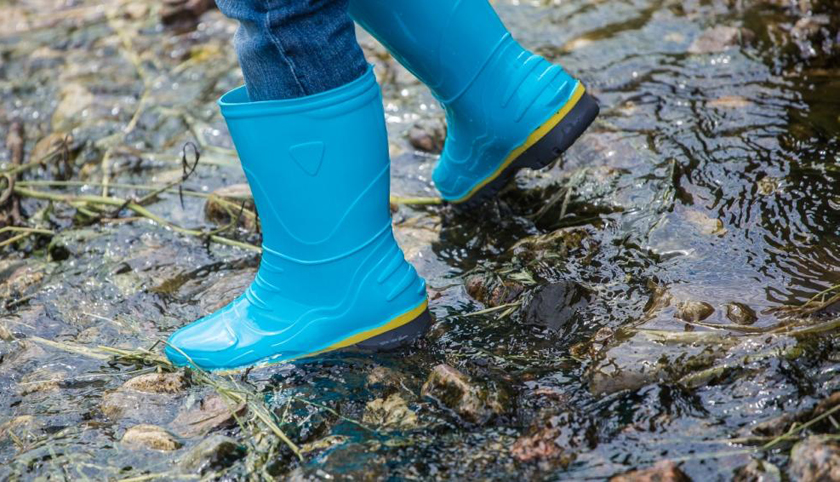 На деревьях …
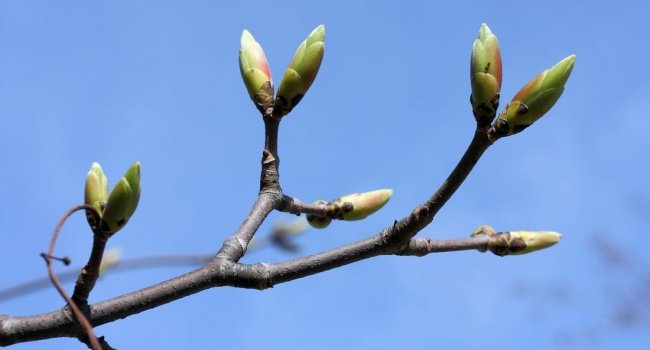 Дует теплый …
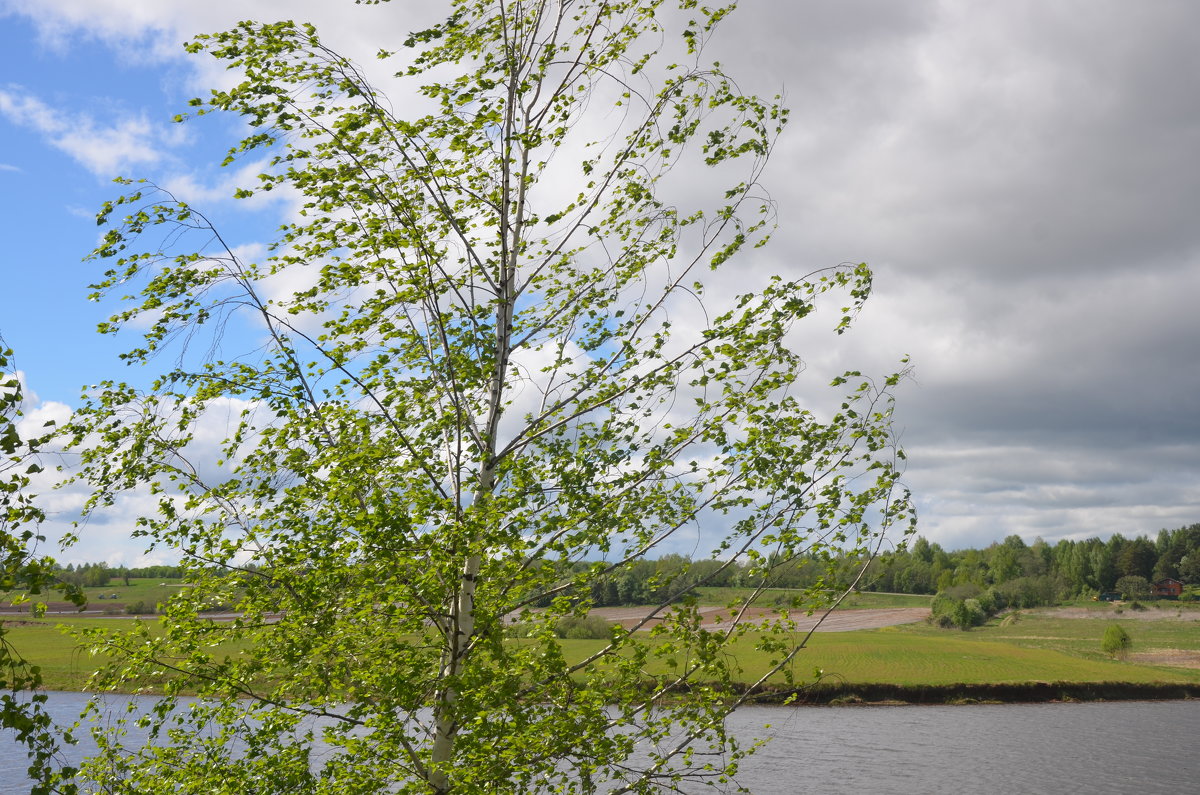 Весной прилетают…
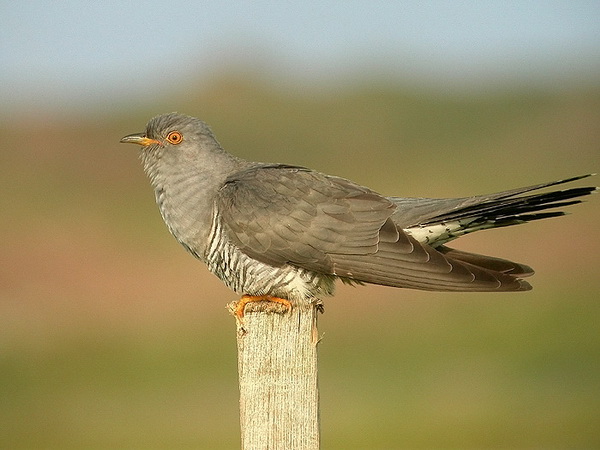 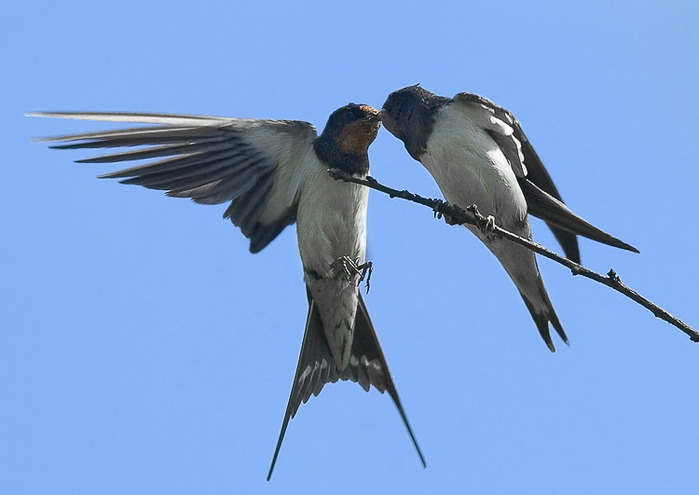 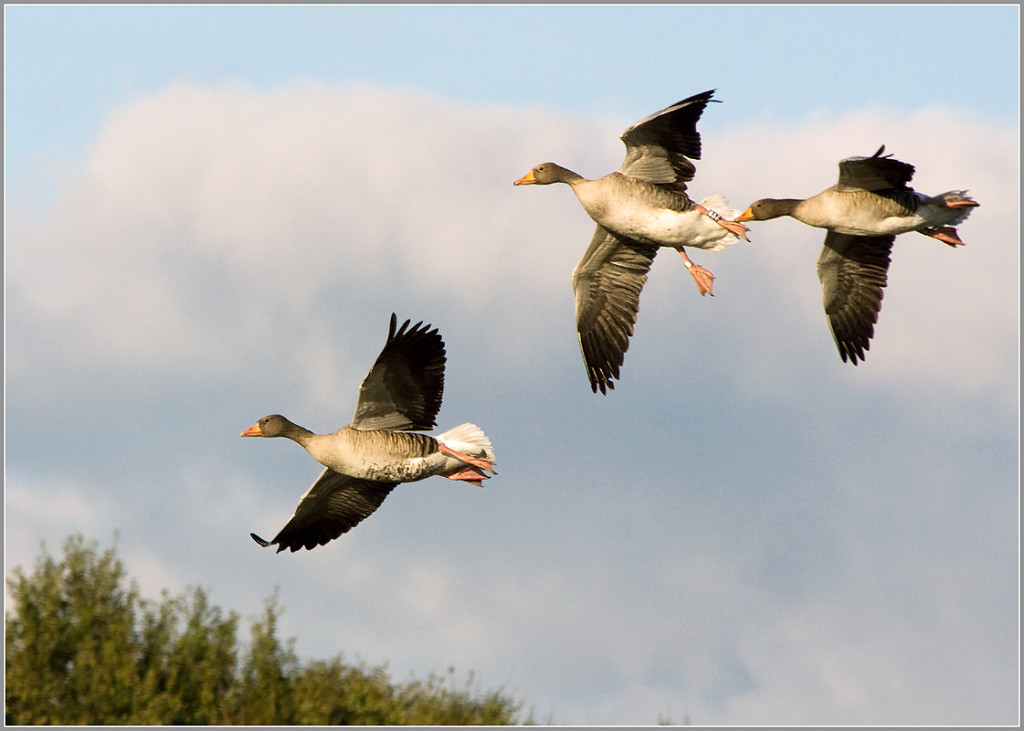 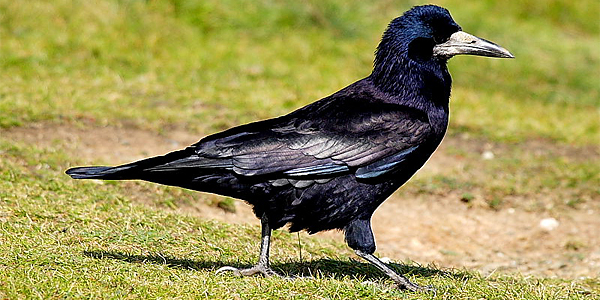 В скворечниках поселились…
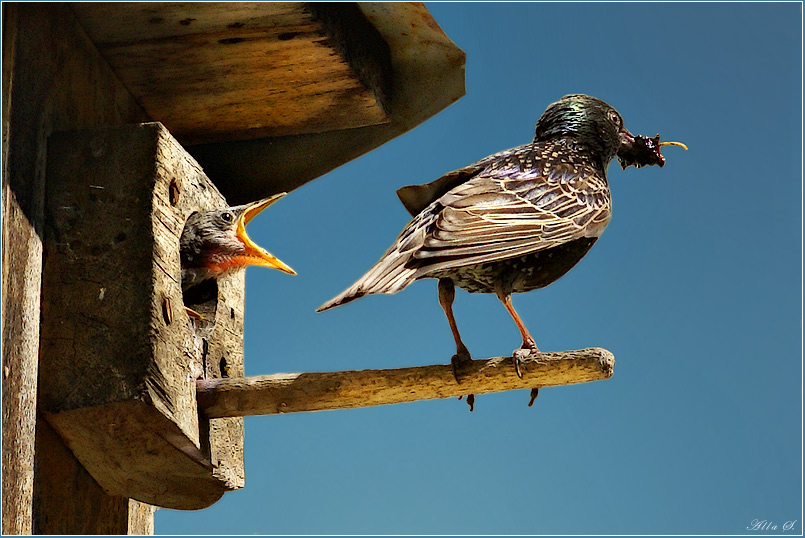 Из берлоги …
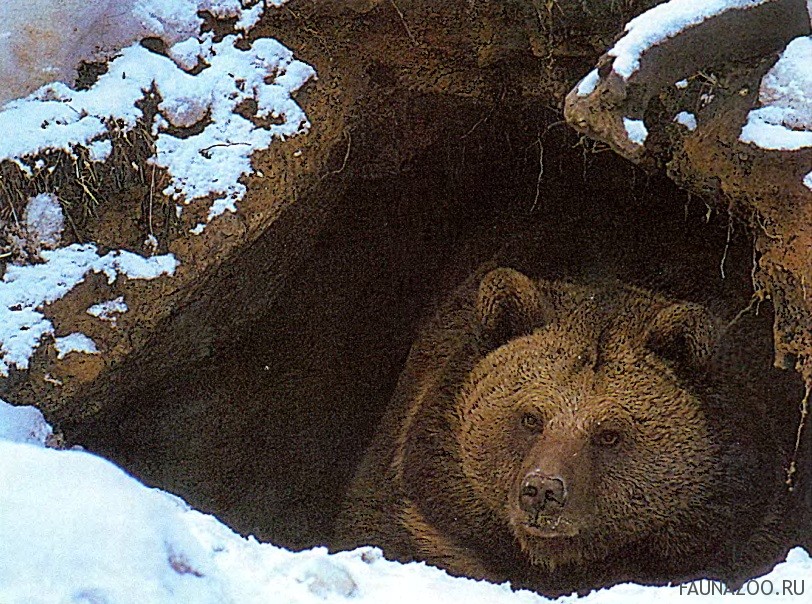 Весной небо…
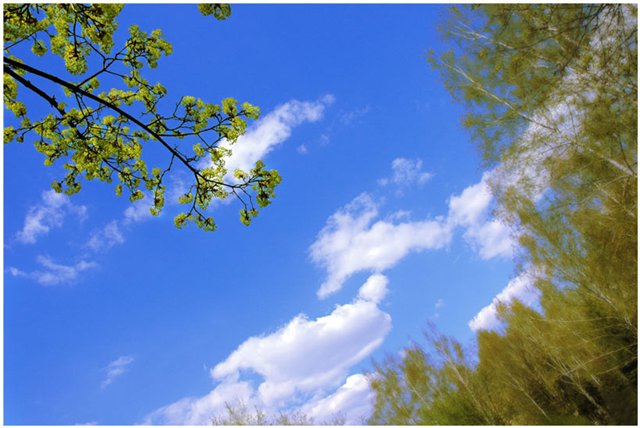 Весной просыпаются…
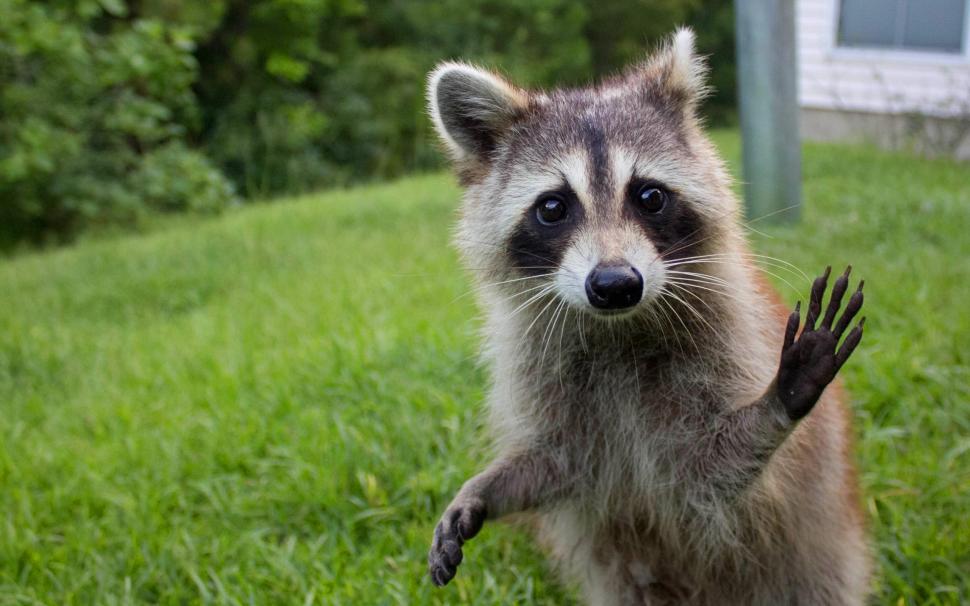 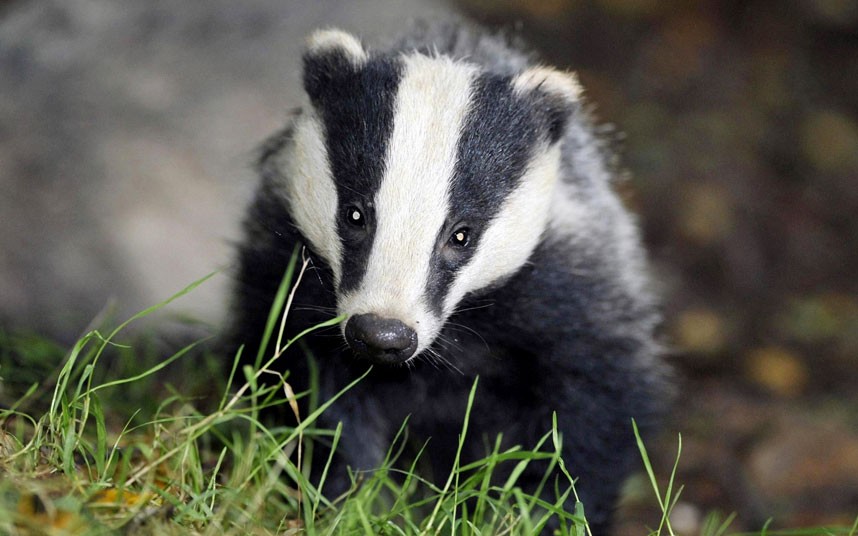 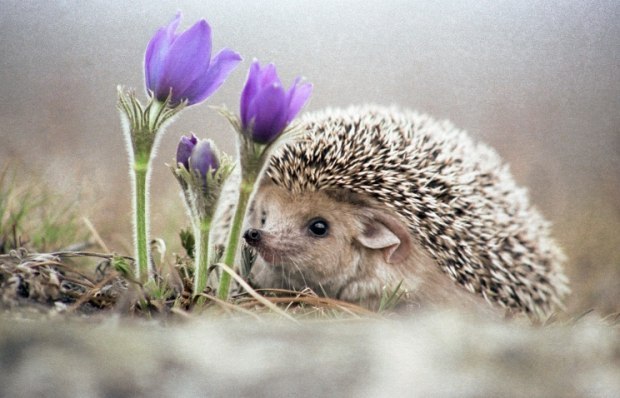 Весной бывает …
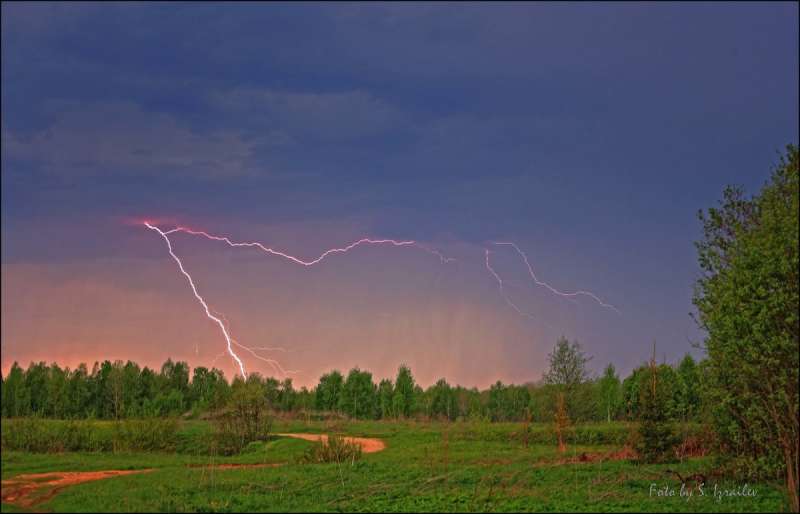 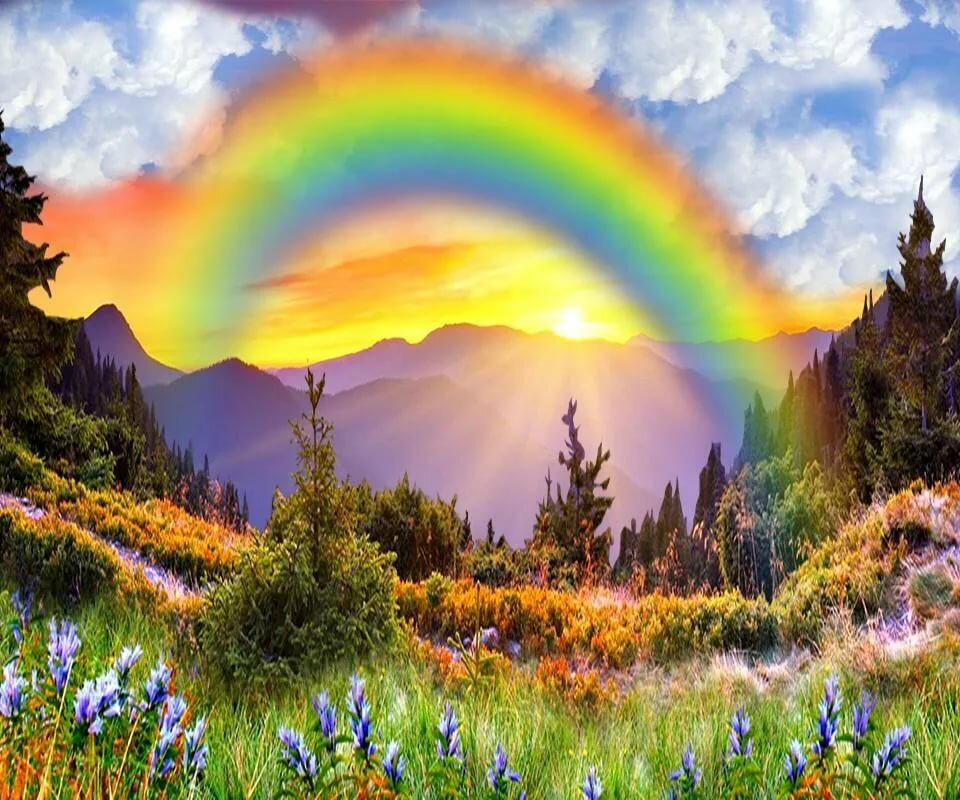 Одели весеннюю одежду, потому что…
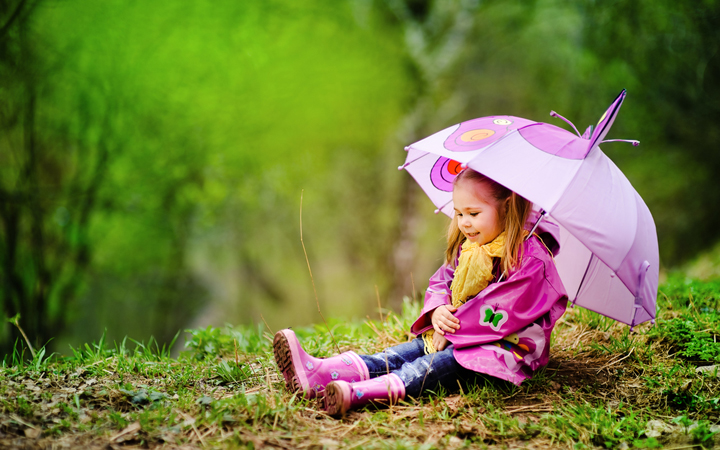 Весенние месяцы это - …
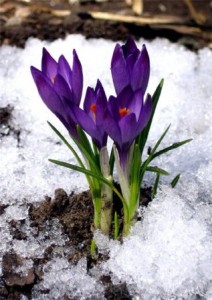 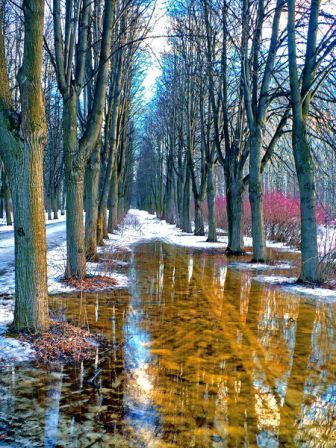 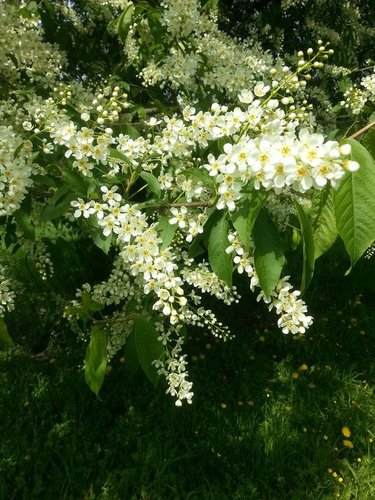 Весной…
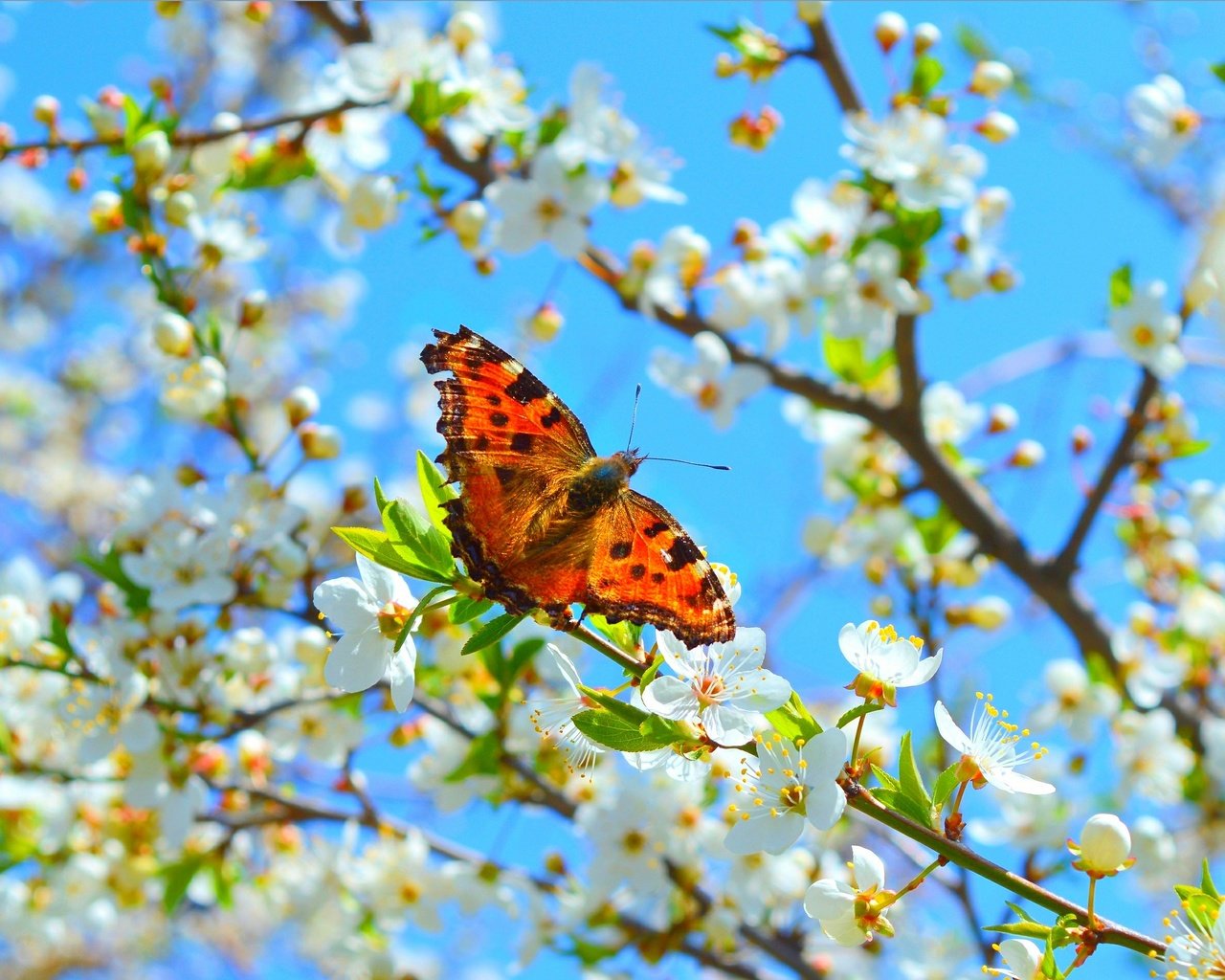 Весной погода бывает …
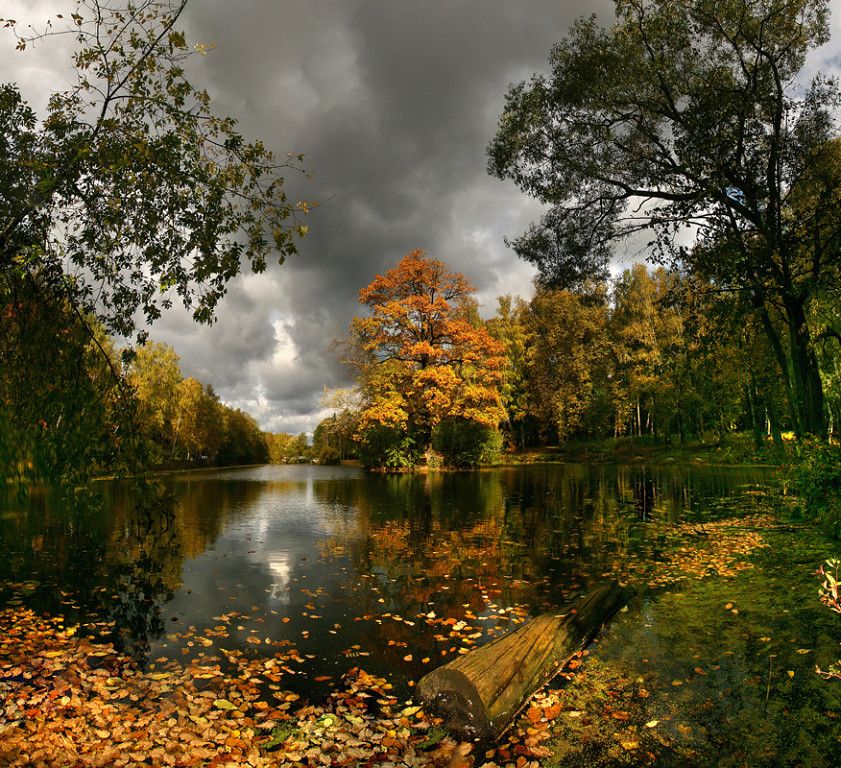 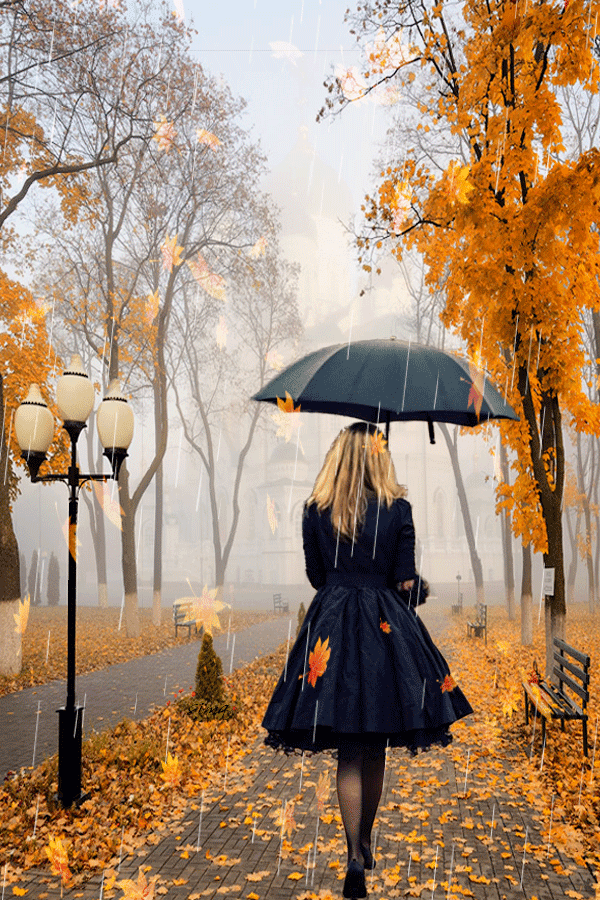 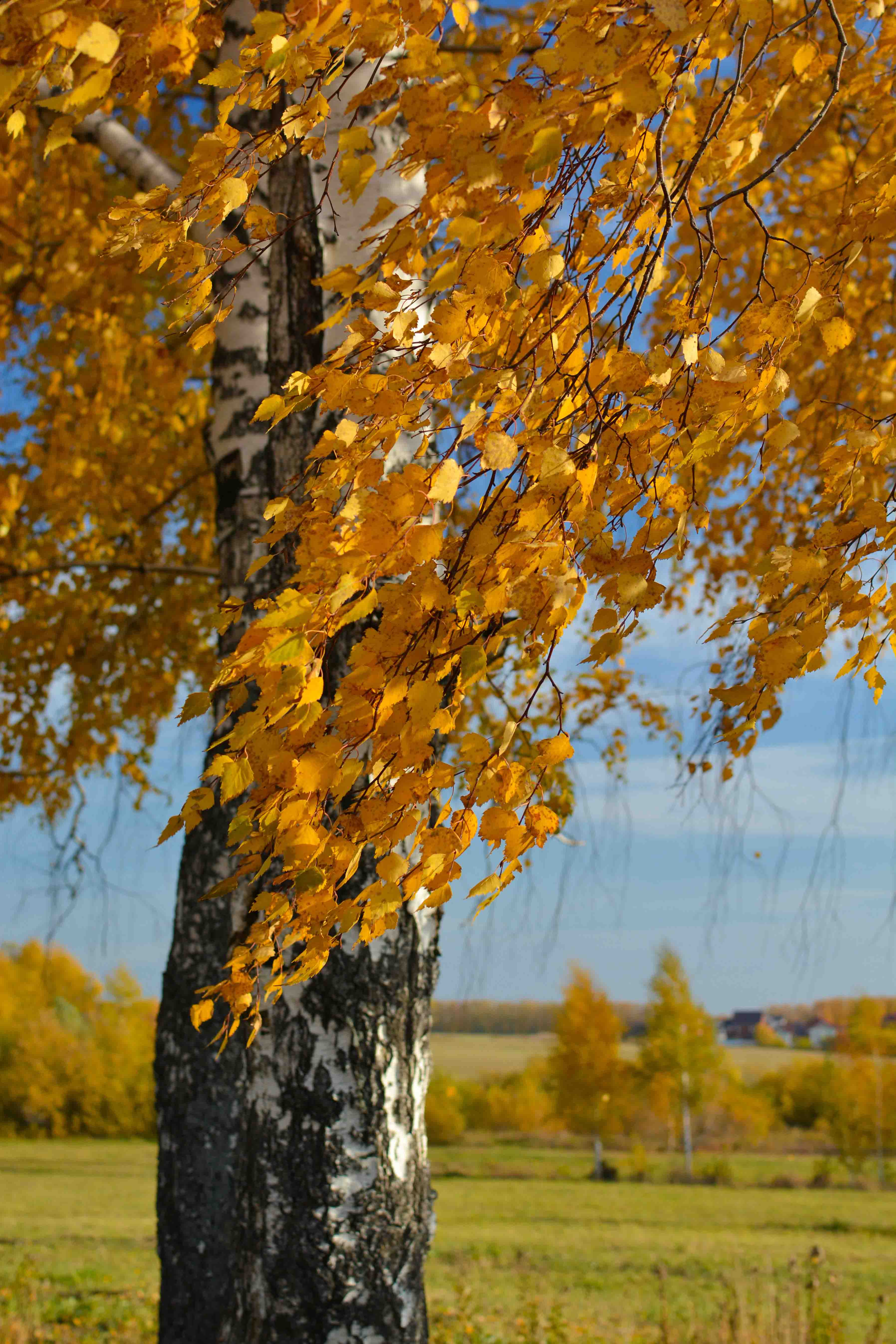 Утром часто бывает…
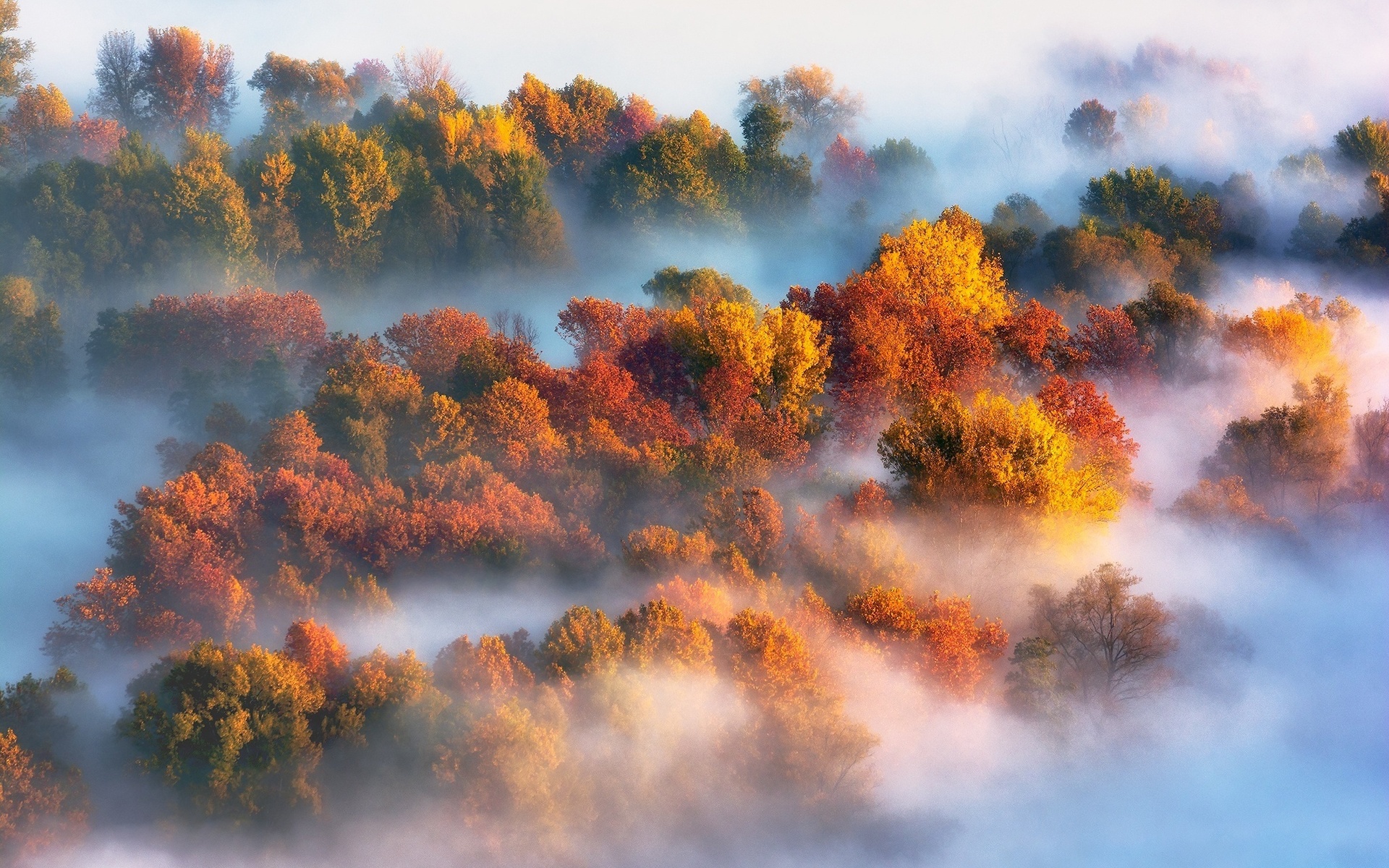 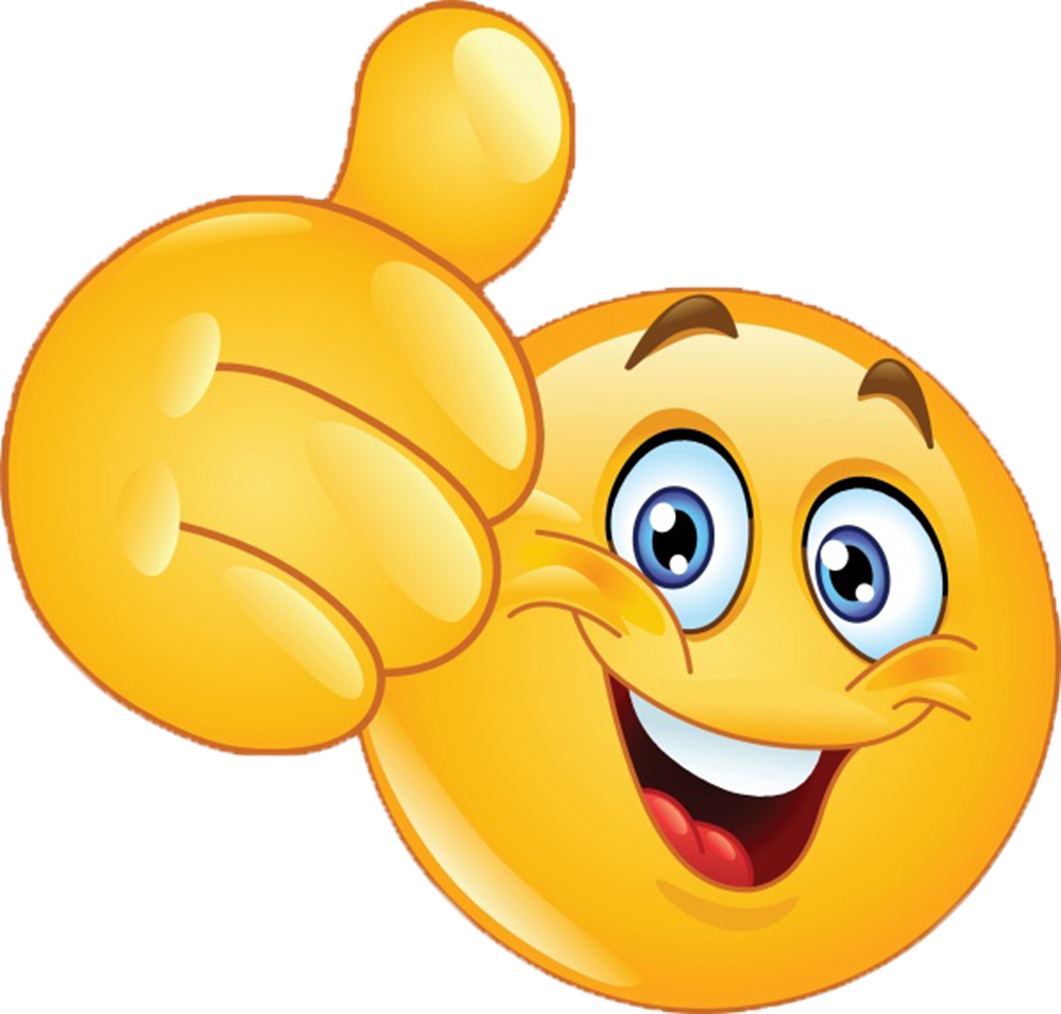